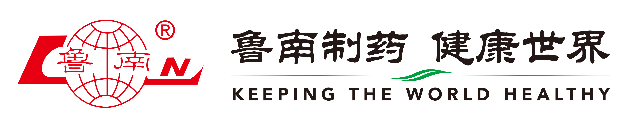 目录外·罕见病·产品申报
盐酸沙丙蝶呤片
商品名：海普益
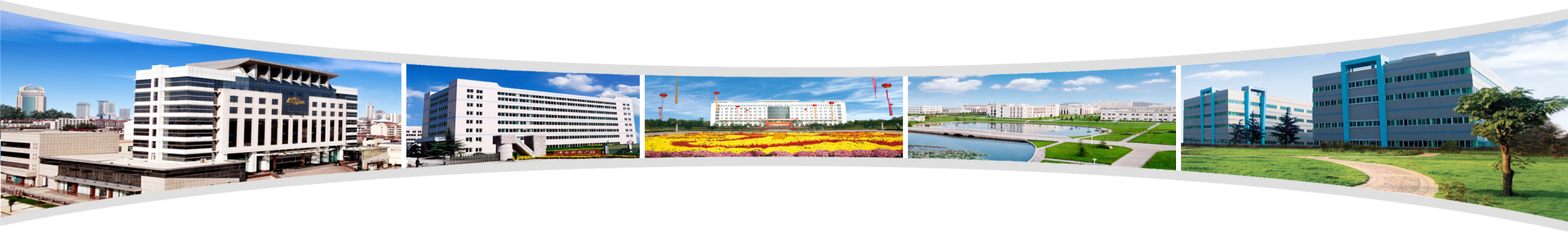 山东新时代药业有限公司
1
基本信息
目 录
2
安全性
Contents
3
有效性
4
创新性
5
公平性
1. 药品的基本信息
通用名称：盐酸沙丙蝶呤片
注册规格：100mg
中国大陆首上市时间：2010年10月9日
目前大陆地区同通用名药品的上市情况：原研科望2023年国内退市，目前国内尚无竞品
全球首个上市国家及上市时间：美国，2007年12月13日是否为OTC药品：否
参照药品：原研科望 (盐酸沙丙蝶呤片)
与参照品或已上市的同治疗领域药品相比优势：同治疗领域内原研科望（盐酸沙丙蝶呤片）2007年美国上市，2010年中国上市，2023年中国退市。我公司该品种为独家罕见病用药，目前尚无同疾病治疗领域或同药理作用的相关药品在国内上市。
1. 药品的基本信息
适应症
适用于对本品治疗有反应的四氢生物蝶呤（BH4）缺乏症所导致的高苯丙氨酸血症（HPA），可用于成人及4岁以上儿童。
本品在0-4岁儿童中无充分的临床用药经验，若必须使用，须在专科医生的严格指导下慎重使用。
用法用量
对于BH4 缺乏症患者，将每日用药总剂量分2至3次服用，每日分发药物。
在成人和儿童BH4 缺乏症患者中，盐酸沙丙蝶呤片的初始用药剂量为2至5 mg/kg体重（每日总剂量）。可进行剂量调整，最大不超过20 mg/kg/日。
本品为100 mg片剂。根据体重计算日剂量，并四舍五入为100的倍数。例如，计算出的剂量为401 mg至450 mg应四舍五入为400mg，相当于4片。计算出的剂量为451 mg至499 mg应四舍五入为500 mg，相当于5片。
当给药剂量低于100 mg时，应将一片药片溶解在100 ml水中，然后按照医生处方的剂量服用相当体积的溶液。应该使用准确的带有适当刻度的装置来量取溶液，以确保所服用溶液的体积与处方剂量相符。
疾病基本情况
高苯丙氨酸血症(HPA)是因苯丙氨酸羟化酶(PAH)或其辅酶四氢生物蝶呤(BH4)缺陷,导致血苯丙氨酸(Phe)不能正常代谢、苯丙氨酸及其旁路代谢产物蓄积,进而引起脑损伤的一组疾病，如不治疗将出现智力低下、癫痫和行为问题。HPA为常染色体隐性遗传。如食用普通食物，体内将大量累积，进而产生高苯丙氨酸血症症状血液中高浓度苯丙氨酸会对中枢神经系统造成不可逆损伤，使患者产生智力低下、自闭症、癫痫、运动障碍等临床症状。如果该病得不到及时治疗，会对患者中枢神经系统造成严重的损伤。服用本品的多为幼儿和未成年人，断药将直接影响智力和身体发育。
1. 药品的基本信息
大陆地区发病率、年发病患者总数
目前中国患者人群特定证据资料较少，通过查询到的文献，推断高苯丙氨酸血症（HPA）新生儿患者发病率在1/10000左右，2000-2007年高苯丙氨酸血症（HPA）中12.9％为四氢生物蝶呤缺乏症（BH4D），2013-2019年高苯丙氨酸血症（HPA）中3.9％为BH4D，随着科技的进步，患者比例有所下降。











发病率数据来源：
①《高苯丙氨酸血症的诊治共识（2014年）》：我国1985-2011年3500万新生儿筛查资料显示，发病率为1︰10397。2000-2007年我国新生儿筛查资料显示，HPA中12.9％为BH4D。
②《吉林省2010-2019年高苯丙氨酸血症筛查情况分析（2020年）》：2019年HPA发病率为1/4299，高于全国HPA平均发病率 (1/10397)，同时高于广州市 (1/30261) 、浙江省 (1/21277)、四川省 (1/17258)、南京地区(1/8800) 及江西省(1/25420)等南部地区,与大连市(1/4355)、甘肃省 (1/4115)、山西省 (1/4885)、陕西省 (1/5405)等地区发病率相近，基本符合我国HPA发病率北高南低的趋势。
③《2013～2019年青岛市新生儿高苯丙氨酸血症筛查情况及基因突变分析（2020年）》：2013～2019年HPA平均发病率为1.84/万。
④《江西省高苯丙氨酸血症的分子遗传学研究（2023年）》：HPA 的发病率存在地域、种族差异，世界各地平均发病率约为1:10000，意大利1:4500，爱尔兰 1:4545，芬兰 1:112000，日本1:125000，我国呈北高南低、西高东低现象，平均发病率约为 1:11144。
⑤《四氢生物蝶吟缺乏症的出生流行率在中国:来自国家新生儿筛选计划，2013-2019》：2013年至2019年，在中国接受HPA筛查的107078115例新生儿中，10553例婴儿被确诊为HPA，其中380例BH4D患者，总患病率为每100万活产婴儿中3.8例。在全国，3.9%的HPA病例被诊断为BH4D，在全国南部，这一比例高达15.1%。
苯丙酮尿症（PKU）
该部分患者临床约占HPA患者总数的90%
苯丙氨酸羟化酶(PAH) 缺陷
高苯丙氨酸血症
（HPA）新生儿发病率
1985-2011年   1:10397
2013-2019年  1.84/万
2023年江西文献  1:11144
四氢生物蝶呤缺乏症（BH4D）
该部分患者在HPA患者总数中的占比：2000-2007年 12.9%，2013-2019年 3.9%
四氢生物蝶呤(BH4)缺陷
该部分为说明书适应症支付范围
2. 安全性
说明书不良反应情况
1、安全特性概要
     在一项盐酸沙丙蝶呤片临床试验中，579名接受盐酸沙丙蝶呤治疗（5至20 mg/kg/日）且4岁及以上的患者中，约有35%的患者出现了不良反应。最常报告的不良反应是头痛和流涕。
    在另一项临床试验中，27名接受盐酸沙丙蝶呤治疗（10或20mg /kg/日）且4岁以下的患者中，约有30%的患者出现了不良反应。最常见的不良反应为“氨基酸水平降低”（低苯丙氨酸血症）、呕吐和鼻炎。 
2、不良反应总结 
术语定义：十分常见（≥1/10）、常见（≥1/100 至 <1/10）、偶见（≥1/1000 至 <1/100）、罕见（≥1/10000 至 <1/1000）、十分罕见（<1/10000）、未知（无法根据现有数据进行估算）。 
免疫系统疾病                         未知：超敏反应（包括严重的过敏反应）和皮疹
代谢和营养疾病                      常见：低苯丙氨酸血症
神经系统疾病                         十分常见：头痛。
呼吸系统、胸部和纵隔疾病     十分常见：流涕    常见：咽喉疼痛、鼻塞、咳嗽
胃肠疾病                                 常见：腹泻、呕吐、腹痛、消化不良、恶心    未知：胃炎、食管炎
儿童                                       儿童不良反应的频率、类型和严重程度与成人数据非常接近。
2. 安全性
国内外不良反应发生情况
         1、原研科望（盐酸沙丙蝶呤片）不良反应收集信息 
2019年4月FDA发布有胃溃疡风险，Kuvan标签的“警告和注意事项”、“不良反应”、“患者咨询信息”和“患者信息”部分于2019年12月更新，上胃肠道粘膜炎症包括食管炎和扩张性胃炎。https://www.fda.gov/drugs/questions-and-answers-fdas-adverse-event-reporting-system-faers/august-5-2022-posting-potential-signals-serious-risksnew-safety-information-identified-fda-adverse
Dr. Reddy公司在全国范围内自愿召回100毫克口服盐酸沙丙蝶呤片，原因是药效不足。https://www.fda.gov/safety/recalls-market-withdrawals-safety-alerts/dr-reddys-issues-voluntary-nationwide-recall-sapropterin-dihydrochloride-powder-oral-solution-100-mg
2、本品海普益（盐酸沙丙蝶呤片）不良反应收集信息 
海普益自上市以来仅收到1例报告：患者，男，17岁，苯丙酮尿症，2023.12.23服用海普益，半片，qd，用药后出现嗓子疼，是否有联合用药情况不详，用药大概20天，嗓子一直疼，不确定是感冒还是药物引起，服用感冒药未减轻。2024.1.22患者嗓子疼症状消失。不良反应在说明书中有相应提示，未发现新的安全性问题。
与目录内同治疗领域药品安全性方面的主要优势
         目录内无同治疗领域的药品
3. 有效性
临床BE试验




临床指南/诊疗规范推荐情况
      《四氢蝶呤（BH4）缺乏症的诊断和治疗共识指南（2020年5月）》
一线治疗：BH4D患者的长期神经发育结局受早期开始有效治疗的影响很大，因此不能延迟治疗。根据对文献的评估，存在（维持）药物治疗的证据，包括剂量和副作用，用于减少苯丙氨酸的饮食，盐酸沙丙蝶呤，左旋多巴与外周DC抑制剂（卡比多巴或苄丝肼），5-HTP，亚叶酸，多巴胺激动剂（DA），选择性单胺氧化酶（MAO）抑制剂（MAO-I），抗胆碱能药物，儿茶酚-O-甲基转移酶（COMT）抑制剂，选择性5-羟色胺再摄取抑制剂（SSRIs），苯二氮卓类药物，褪黑激素，和肉毒杆菌毒素注射。
      《治疗0-4岁患者高苯丙氨酸血症的诊断和治疗建议（2018）》
与单纯的饮食限制相比，从小用盐酸沙丙蝶呤治疗苯丙酮尿症（PKU）对患者来说有很多优势。因此，欧盟对沙丙蝶呤的批准于2015年扩大到包括0-4岁的患者，使治疗年龄范围与美国一致，并为对沙丙蝶呤治疗有反应或部分反应的PKU患者提供了额外的治疗选择。
真实世界:  开展中
4. 创新性
主要创新点、创新带来的疗效或安全性方面的优势
沙丙蝶呤为罕见病患者一线用药，填补临床空白，满足患者无法得到及时诊断和治疗的需求，提升罕见病患者用药可及性。
我公司该产品去年8月份有效期由18个月延长至24个月，进一步提高了产品的质量和稳定性。
四氢生物蝶呤（ BH4 ）作为苯丙氨酸羟化酶的辅助因子, 能够显著降低BH4 缺乏型和对BH4 治疗产生反应的PAH缺乏型患者体内苯丙氨酸浓度。BH4 疗法对于BH4 反应型PKU尤其是BH4 缺乏型PKU具有很好的疗效, 且无不良反应。该法不仅能增加患者对苯丙氨酸的耐受性, 而且可降低患者对饮食疗法的遵循性, 从而提高患者的生活质量。
是否为自主知识产权的创新药:  否
药品注册分类： 化学药品4类
5. 公平性
是否弥补药品目录短板
 1、盐酸沙丙蝶呤片是治疗罕见病高苯丙氨酸血症（HPA）药物，同时也是首个治疗苯丙酮尿症（PKU）的特异性药物，医保目录内尚无同类治疗药物，弥补药品目录短板。
 2、原研科望在中国退市后，严重影响国内患者用药可及性，服用本品的多为幼儿和未成年人，断药将直接影响其智力和身体发育。
 3、四氢生物蝶呤缺乏症（BH4D） 患者的长期神经发育结局受早期开始有效治疗的影响很大，不能延迟治疗。
临床管理难度
 1、原研科望（盐酸沙丙蝶呤片）在中国已退市，临床患者用药紧张。 
 2、我公司海普益为国内首仿，临床急需，儿童药品，罕见病 ( 第一批 ) 药品，活性成分纳入《临床急需境外新药名单 (第二批)》。我公司能保障国内罕见病患者临床用药需求，不会存在国内患者买不到药的情况。
谢  谢